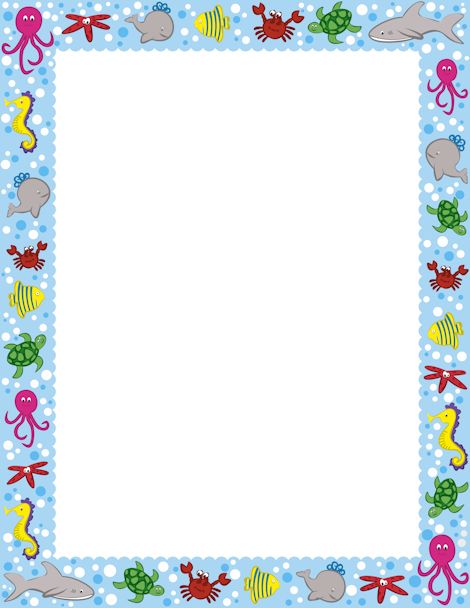 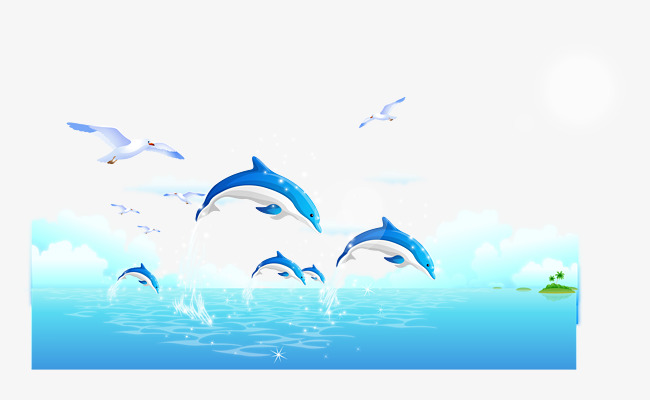 Кто в море живет
Видеоматериал к НОД 
по ознакомлению с окружающим миром в средней группе
Подготовила: Соларева Г. И.
МБДОУ №55 «Хрусталик» г. Керчь
                        2019 г.
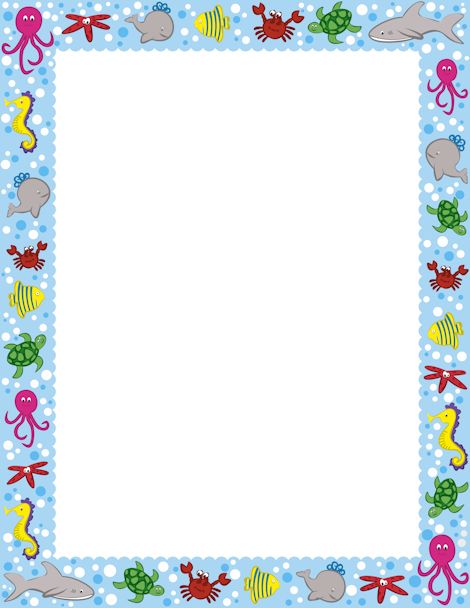 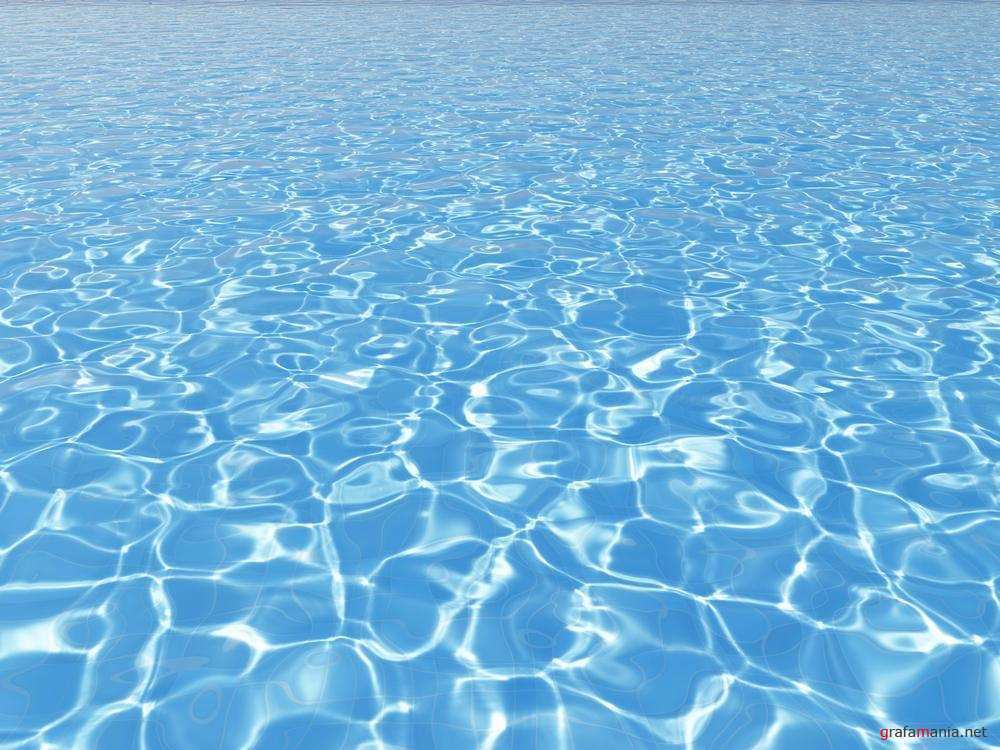 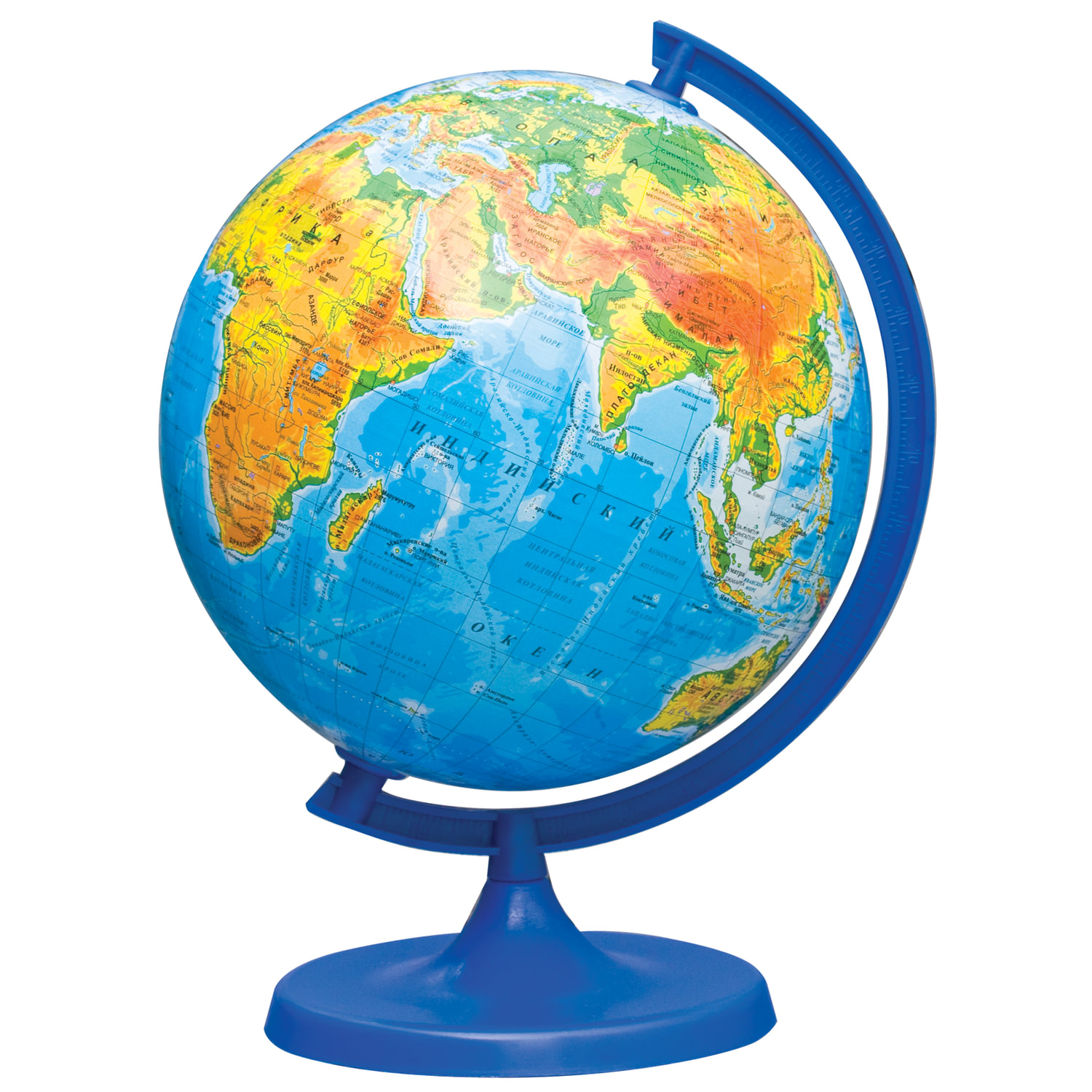 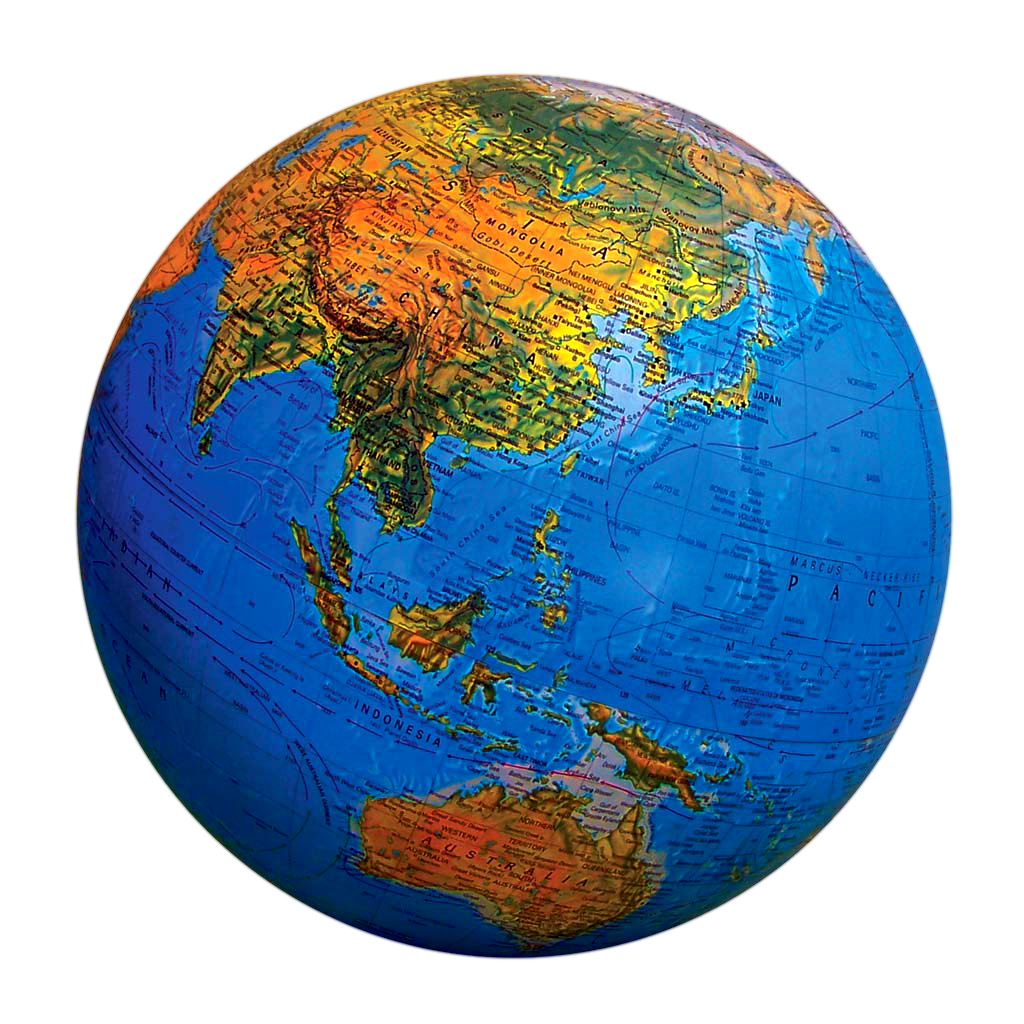 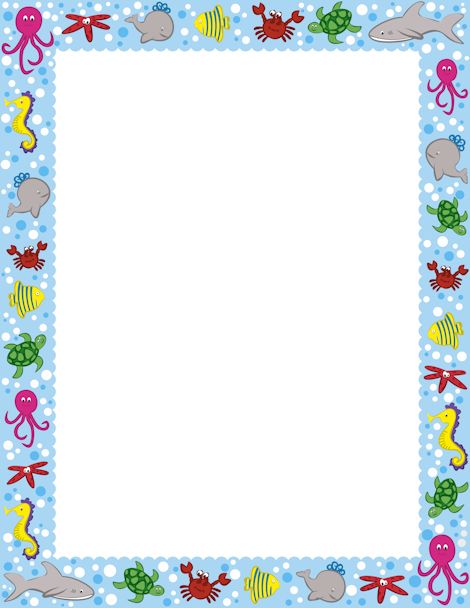 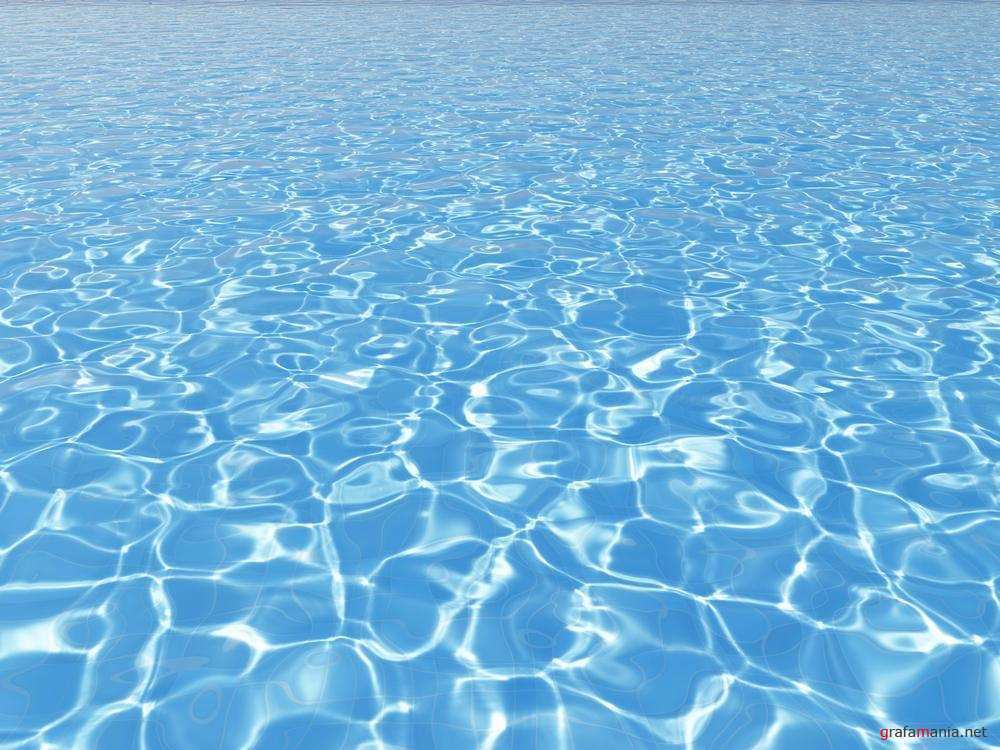 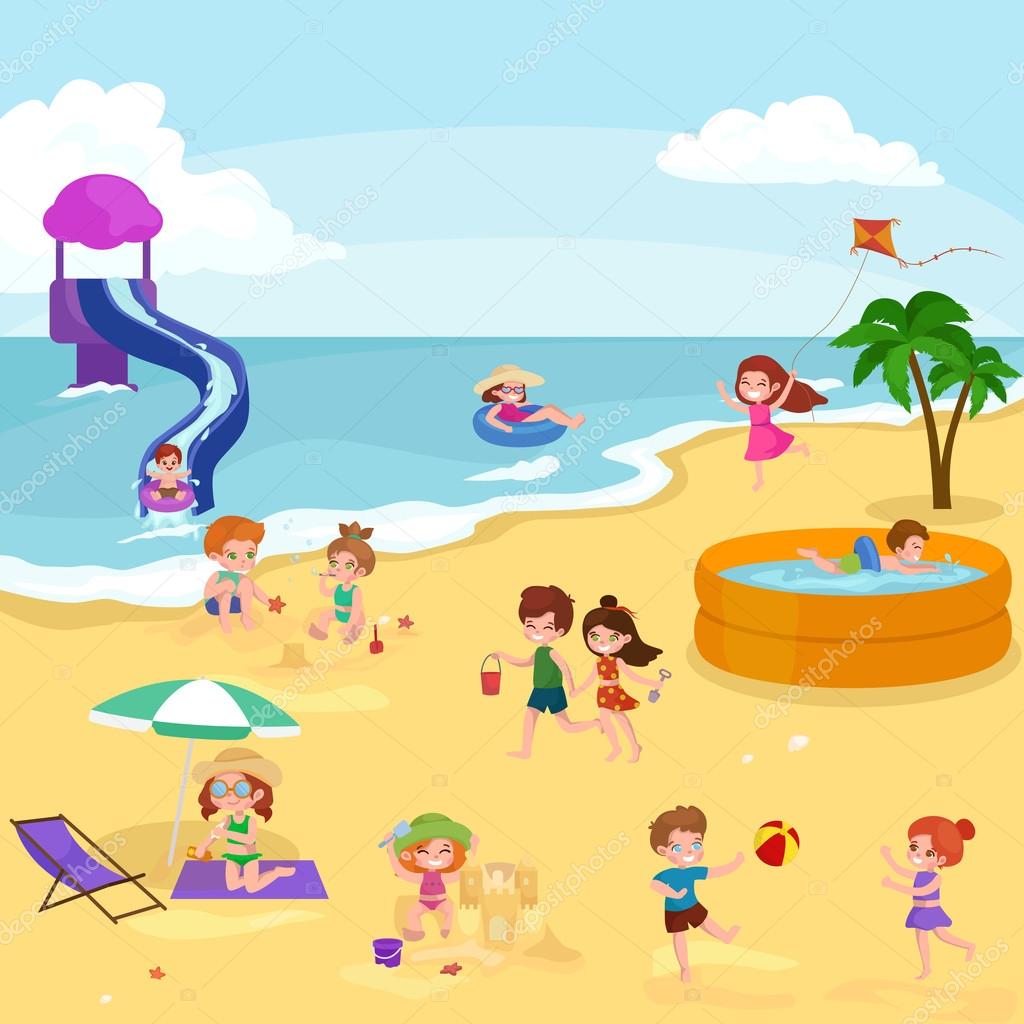 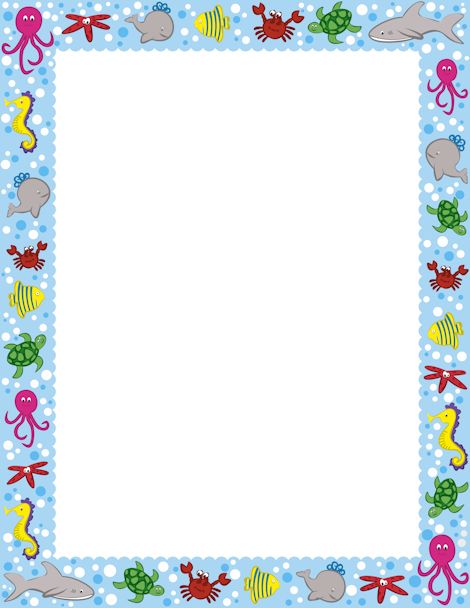 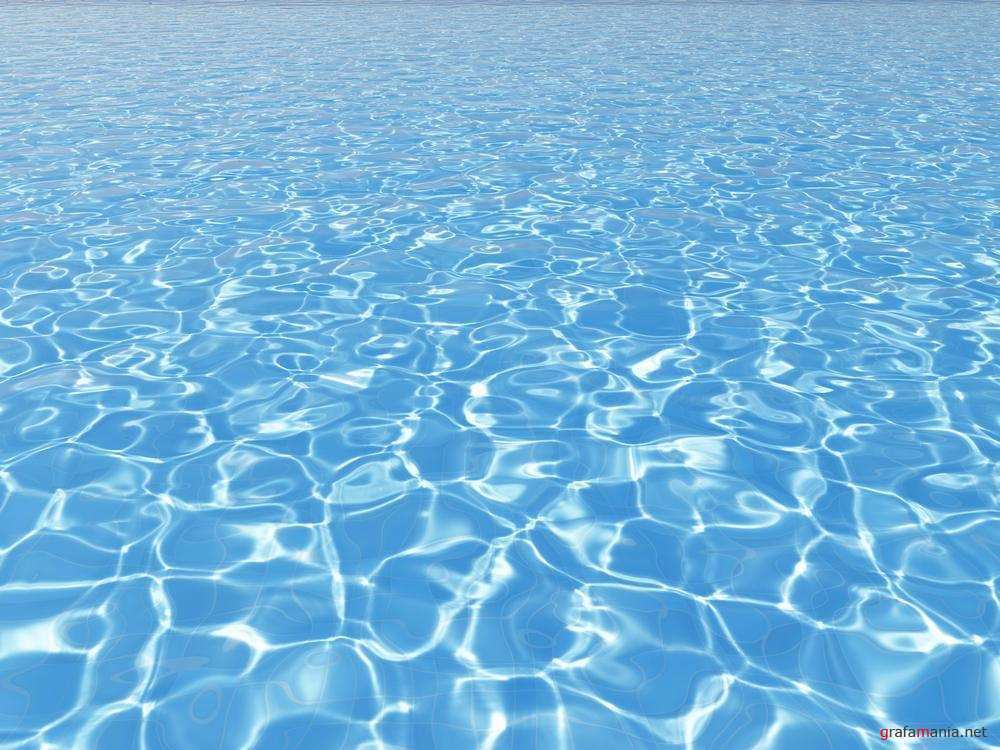 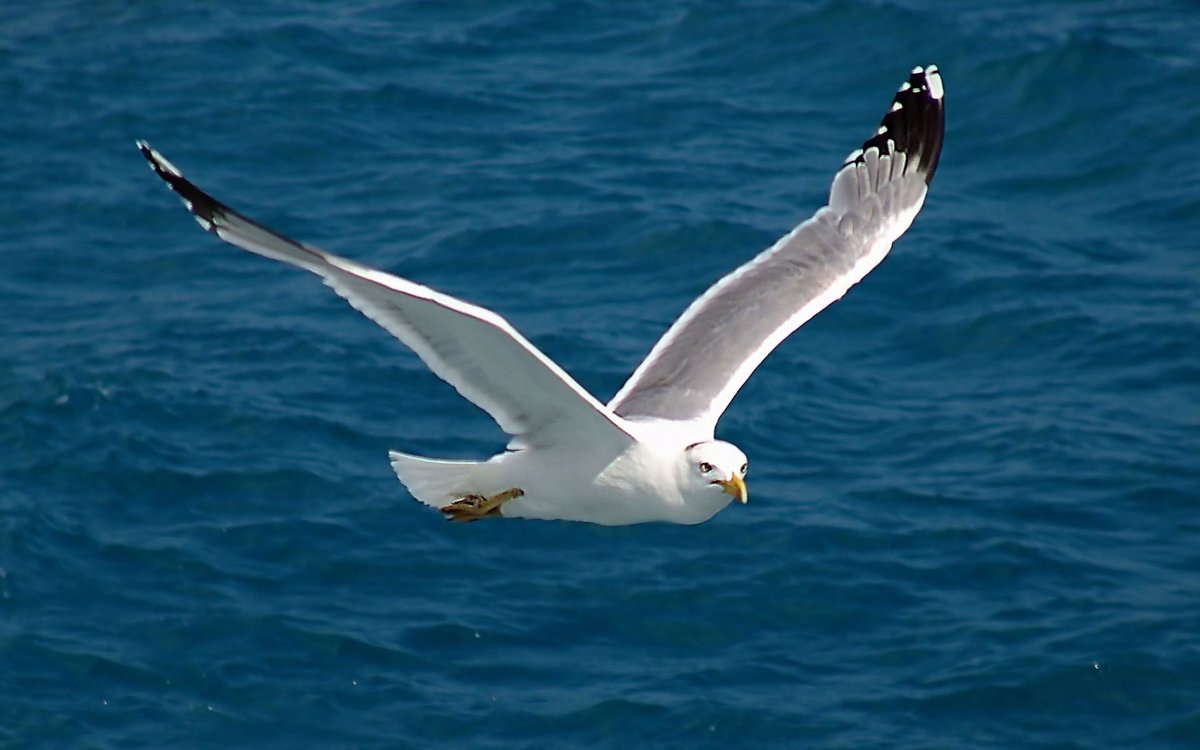 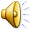 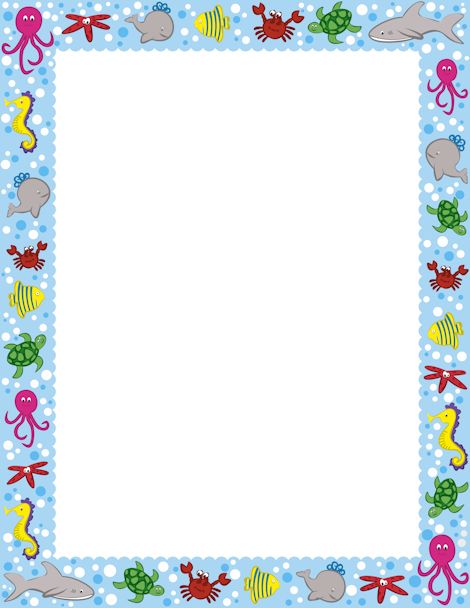 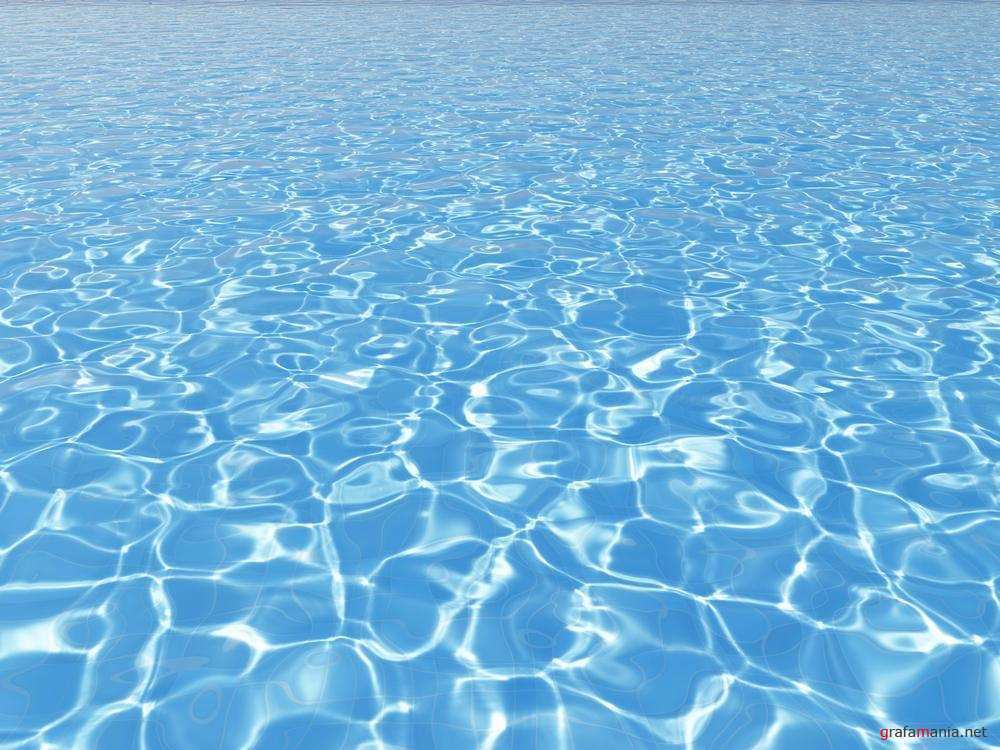 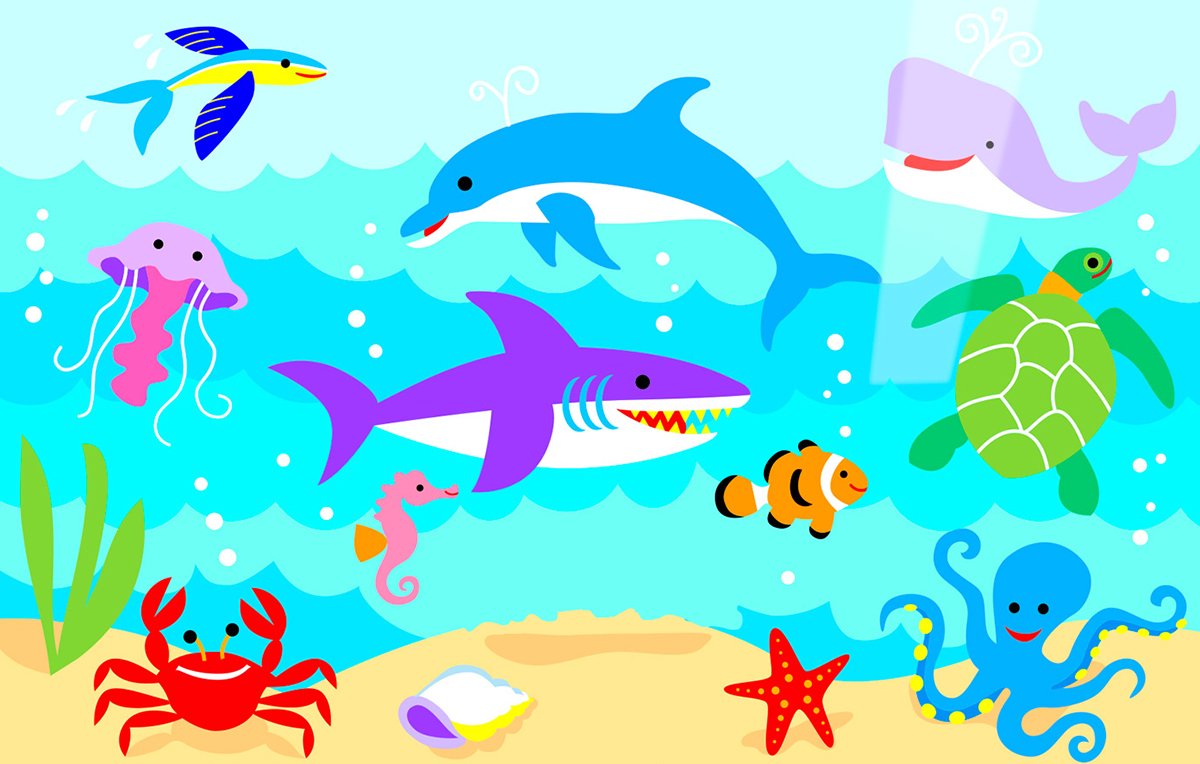 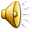 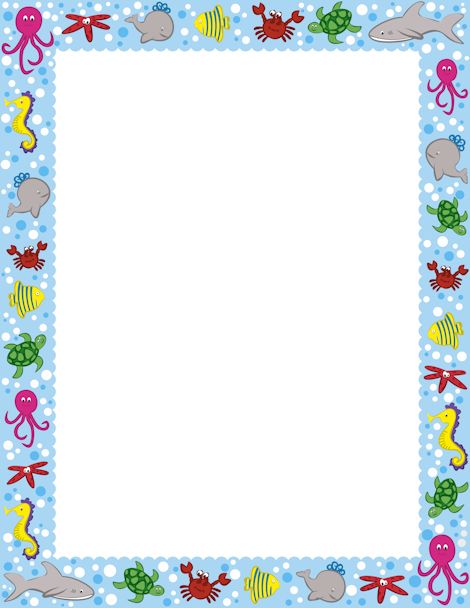 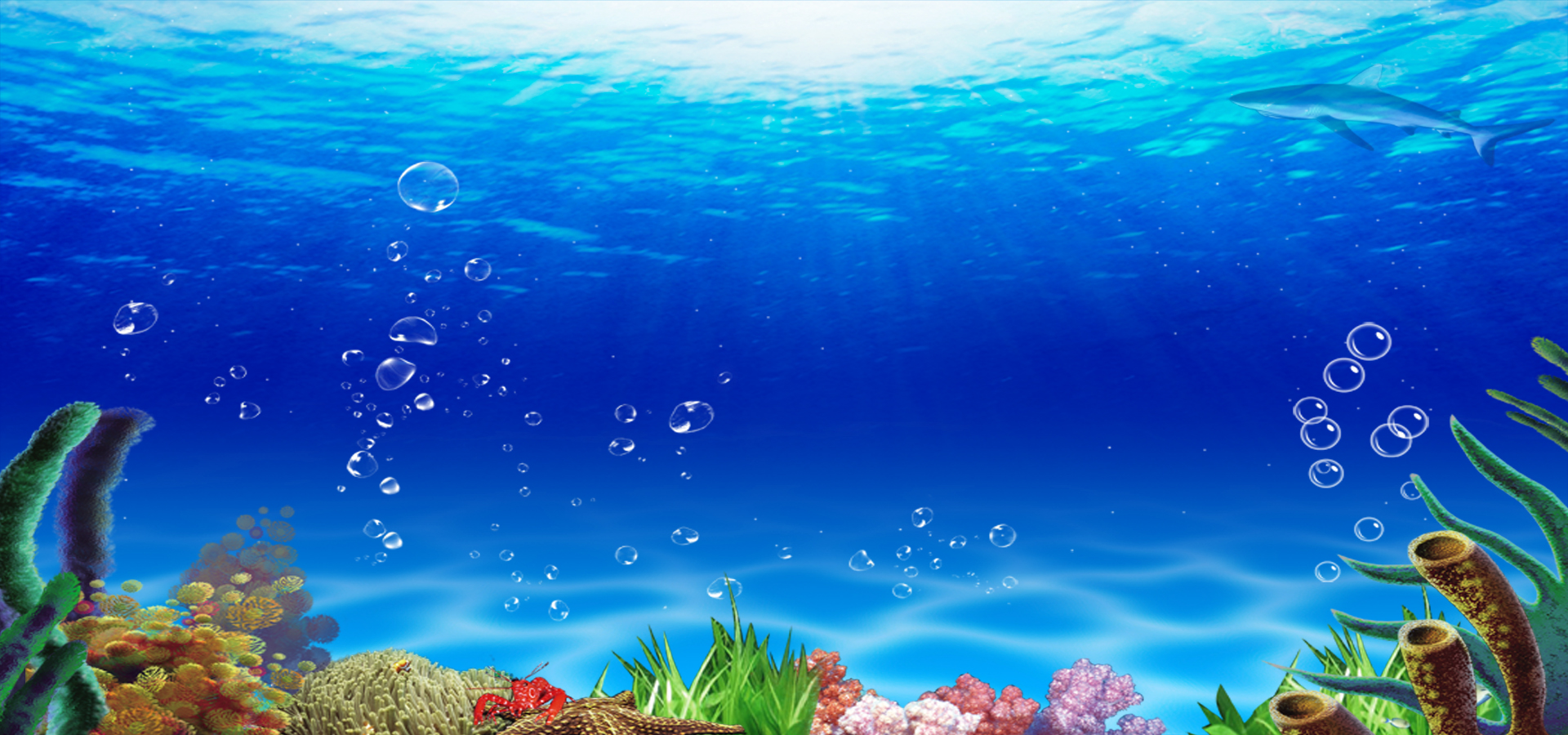 Загадки
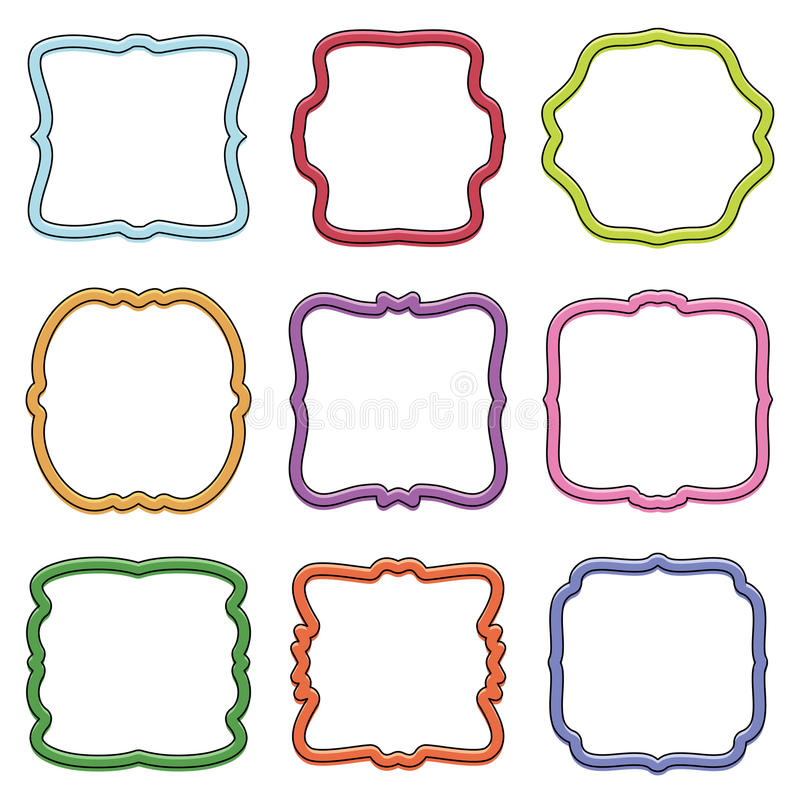 Вроде рыба вроде нет,
Шлет фонтаном всем привет,
На волнах весь день лежит
Чудо - юдо рыба (кит).
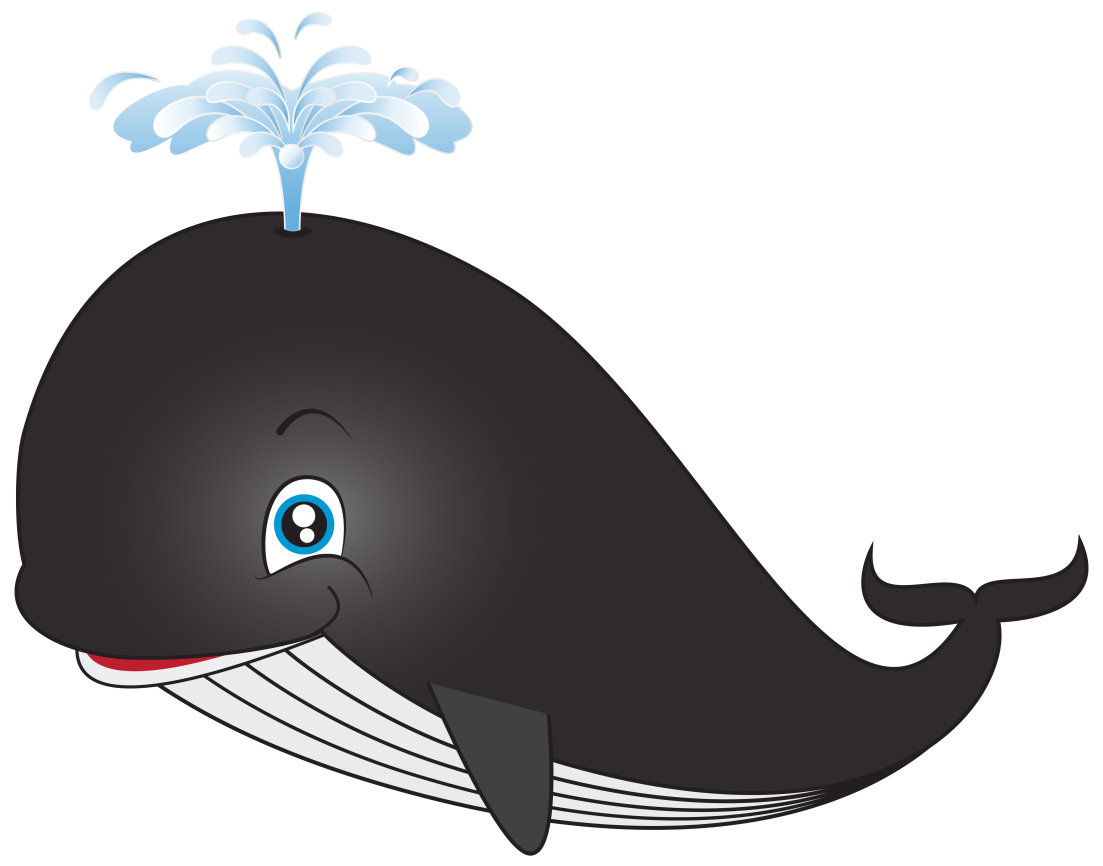 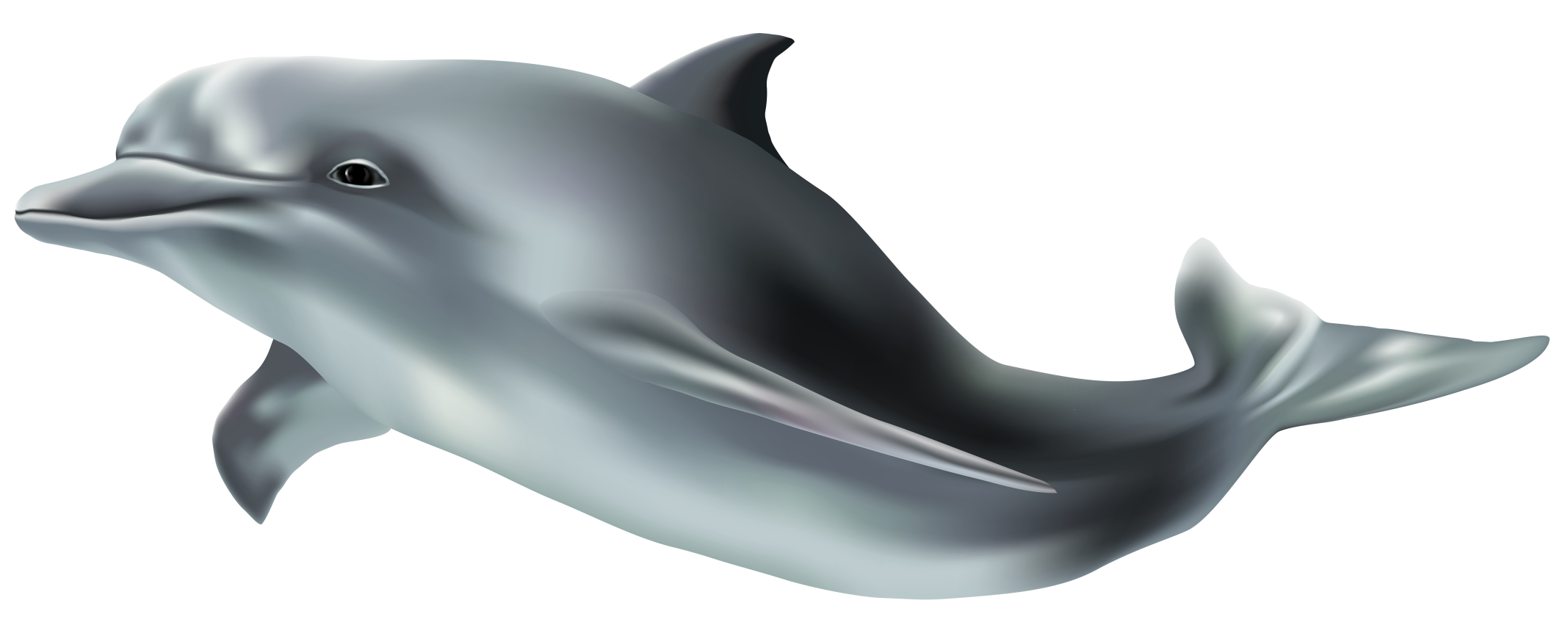 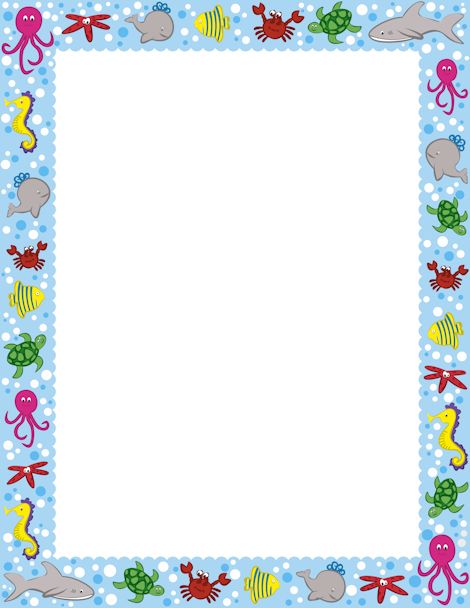 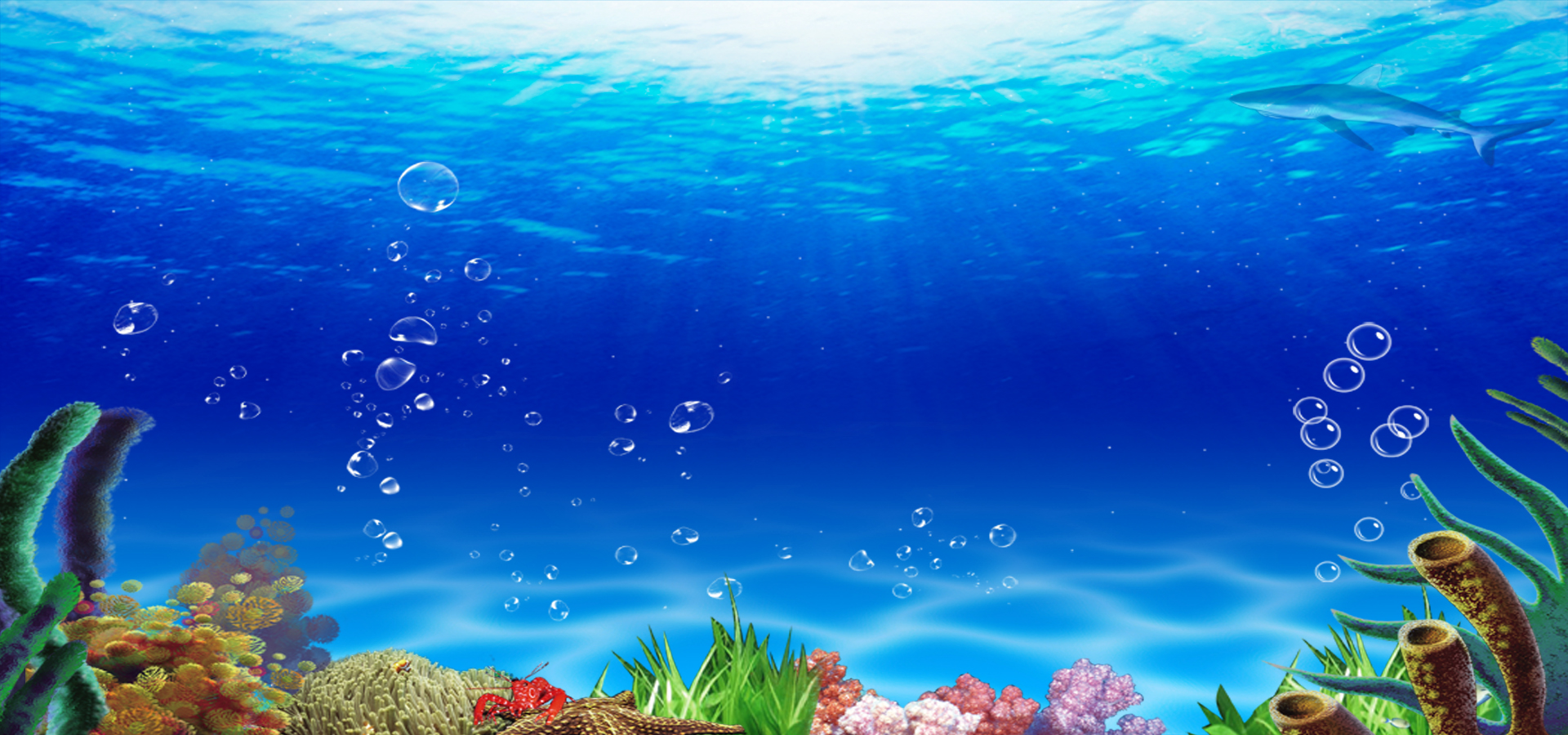 Загадки
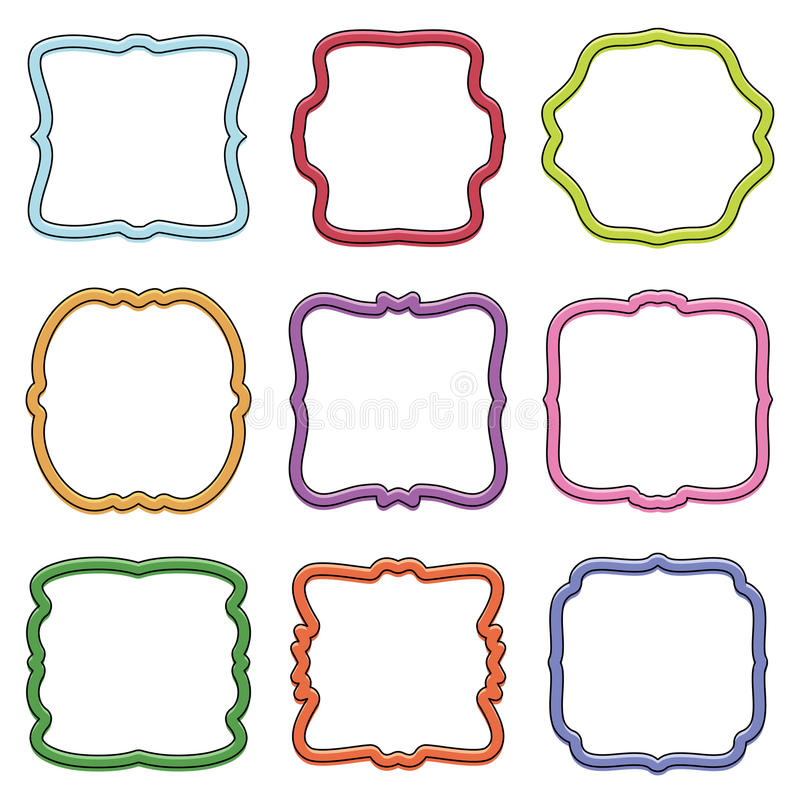 Быстрые и юркие,
Очень дружелюбные.
Плавают, играются,
Как же называются?                   (Дельфины)
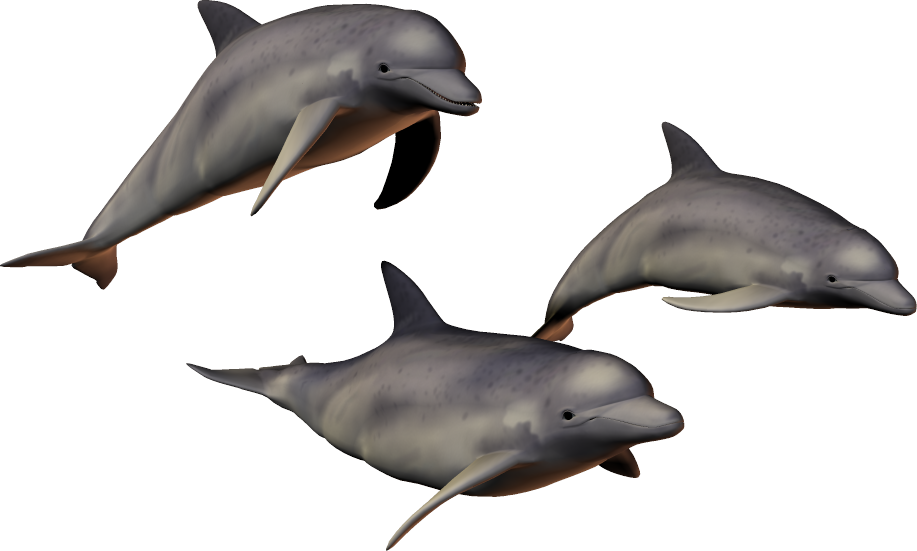 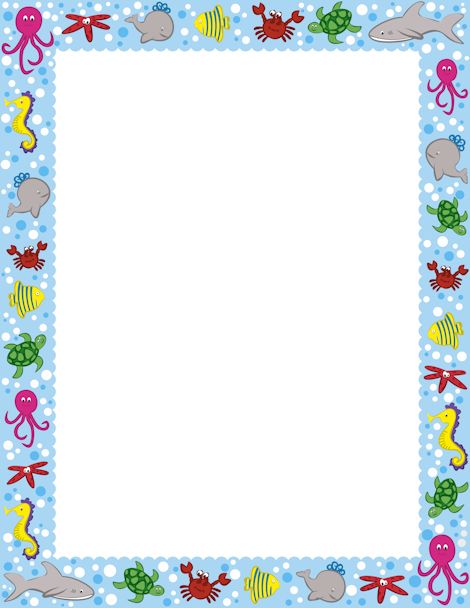 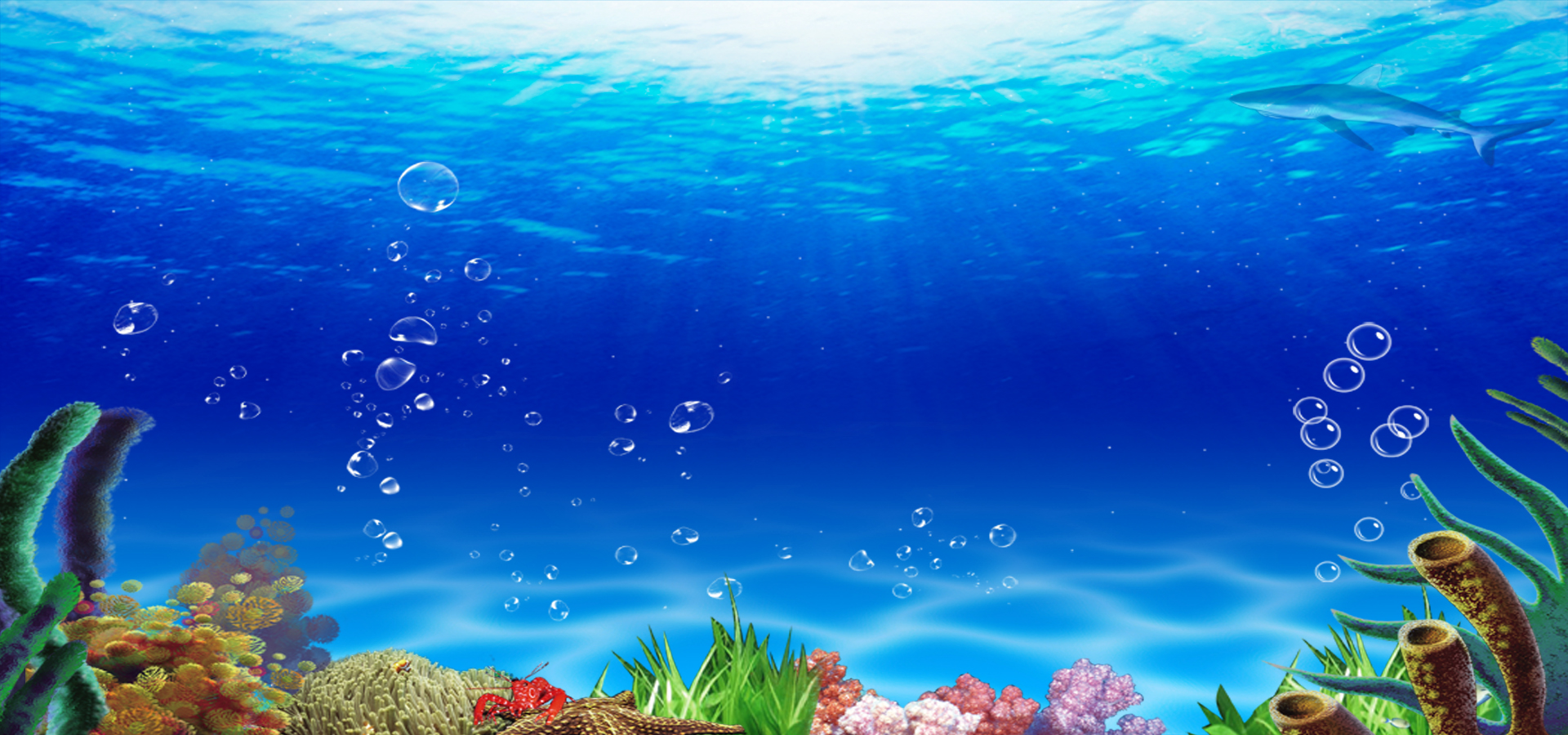 Загадки
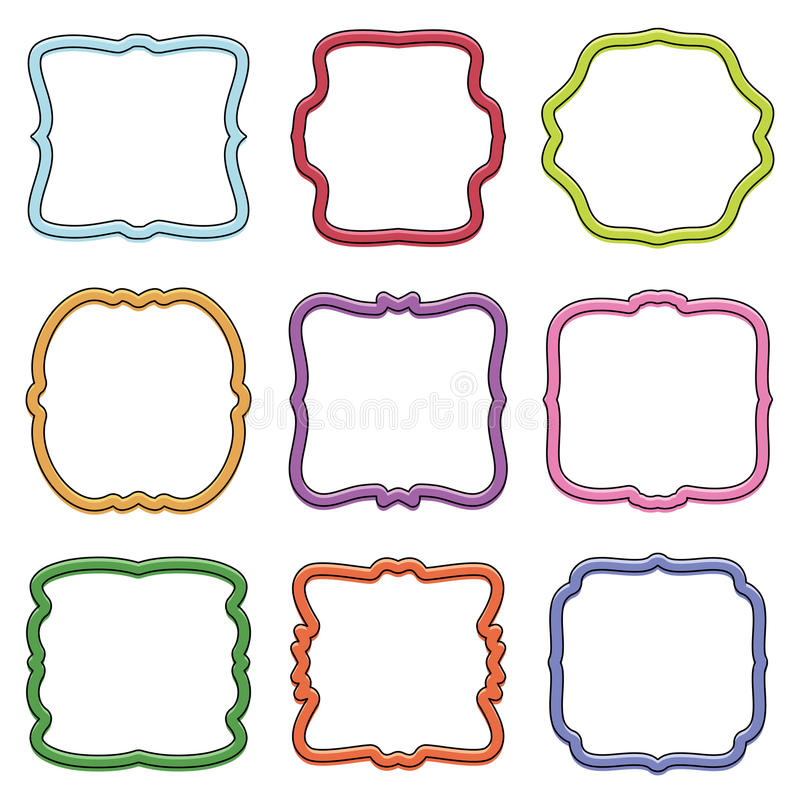 Неповоротлив он на суше,
Зато в воде спортсмен милуша,
Нырять он может целый день
    А зовут его (тюлень).
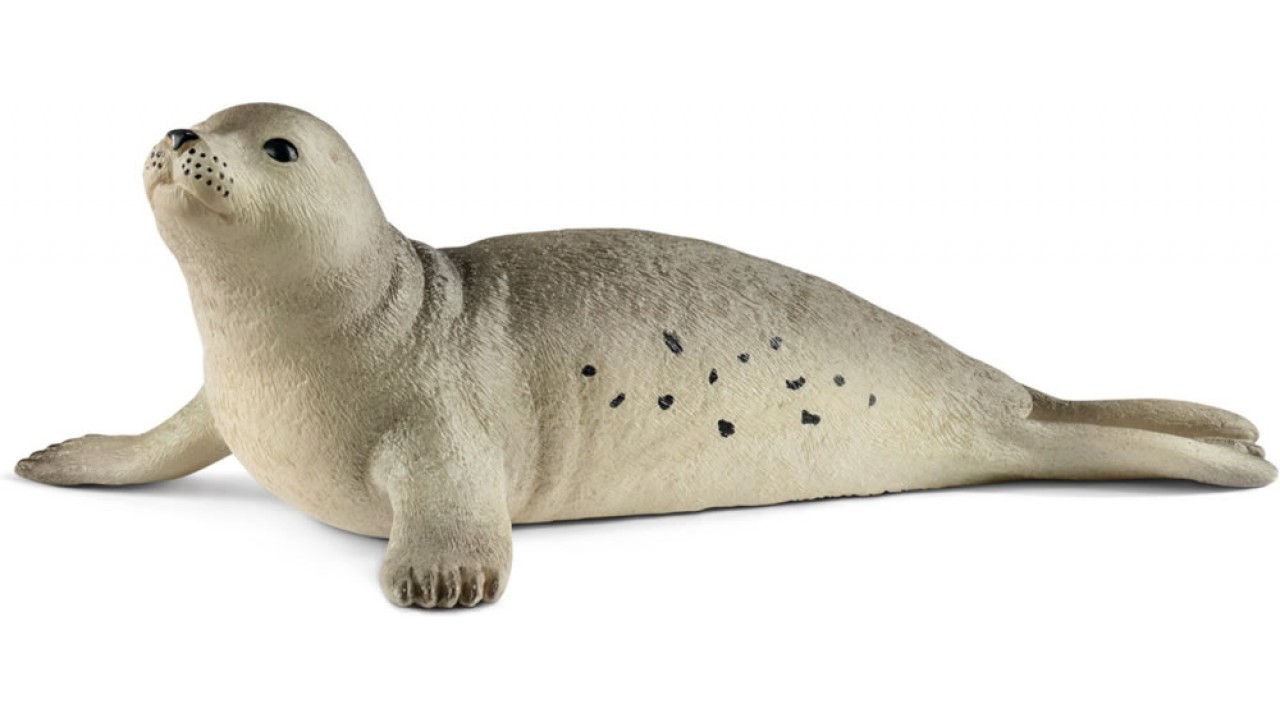 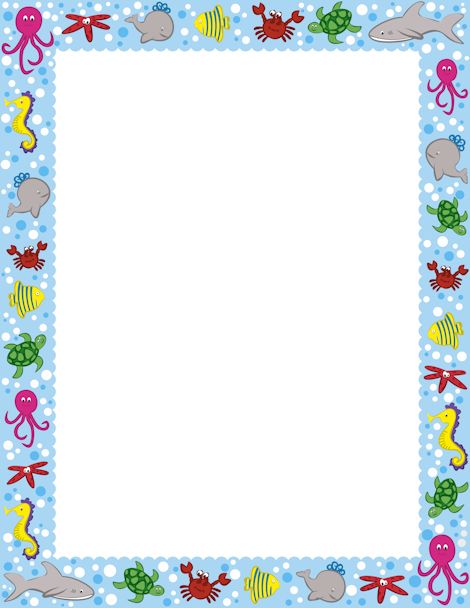 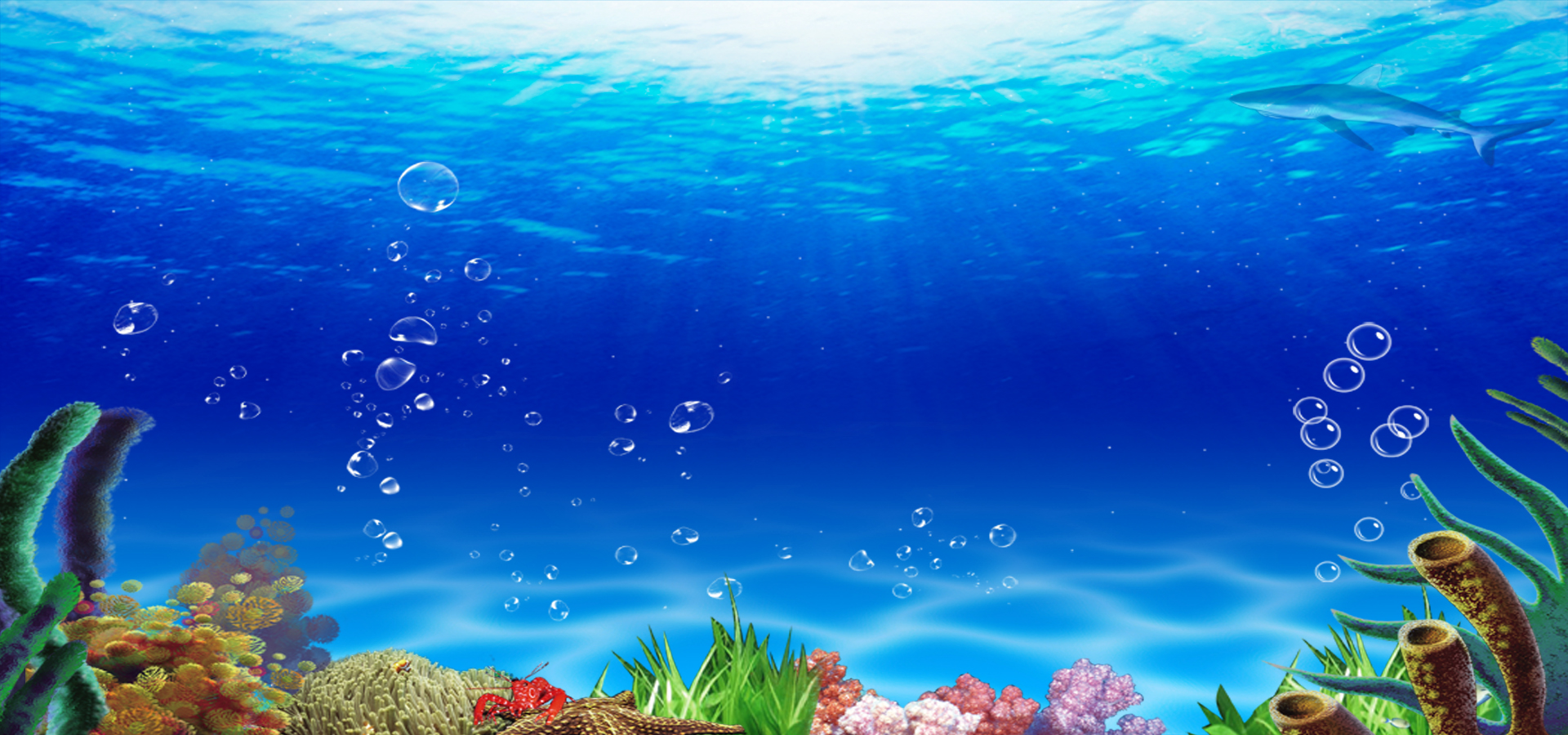 Загадки
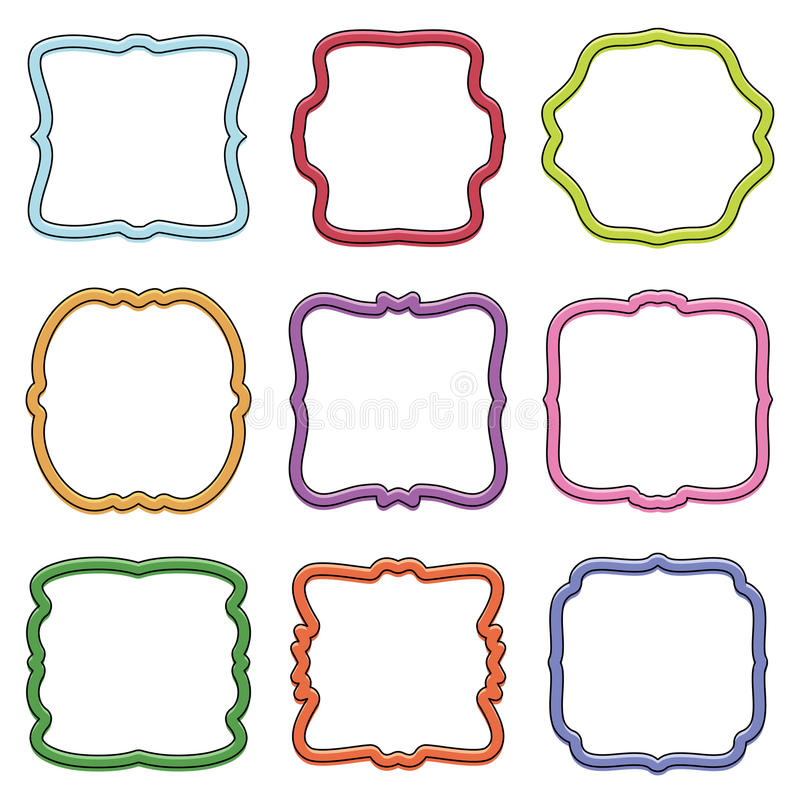 Живет спокойно, 
не спешит,
На всякий случай носит щит
Под ним не зная страха морская (черепаха).
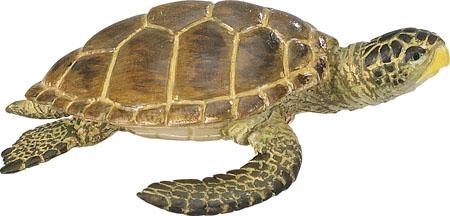 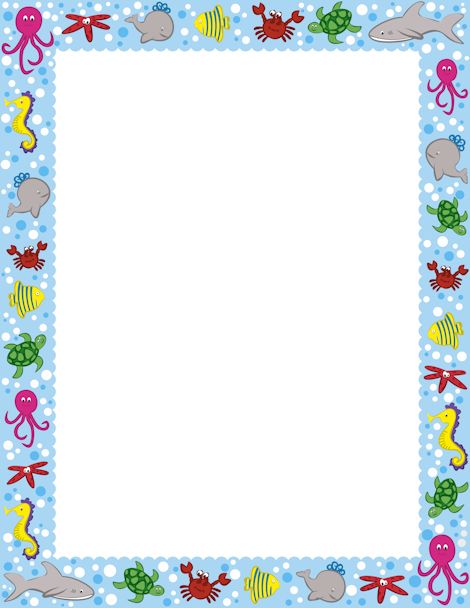 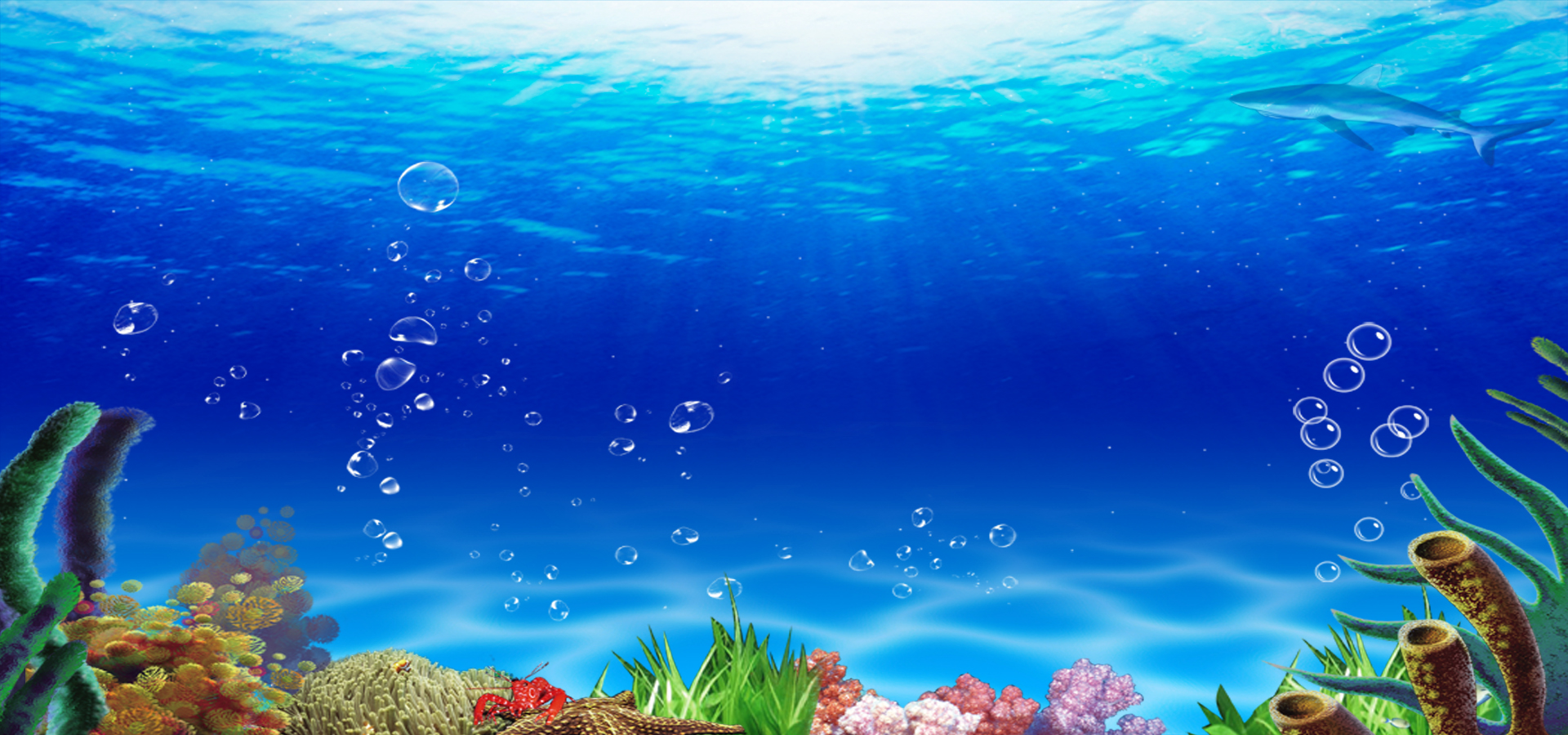 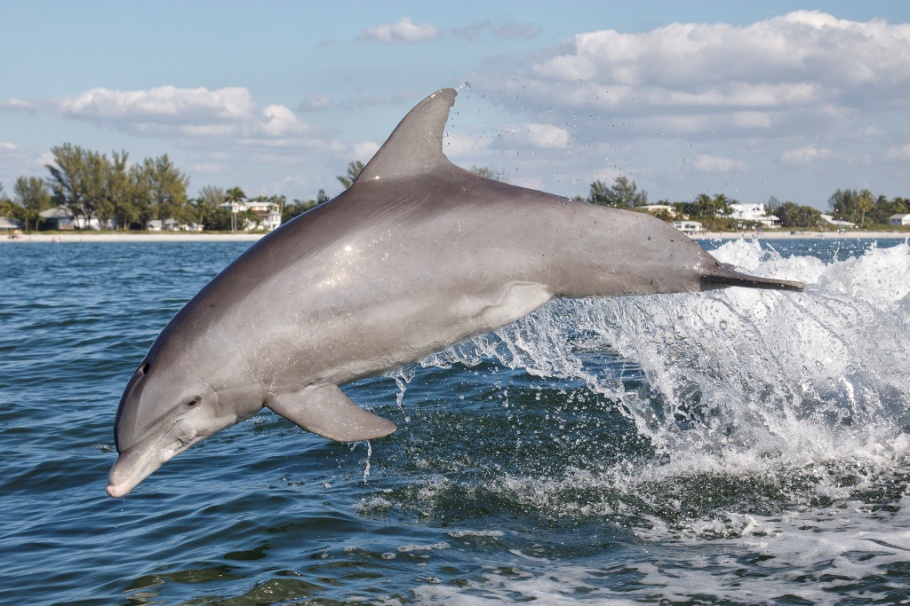 Дельфины
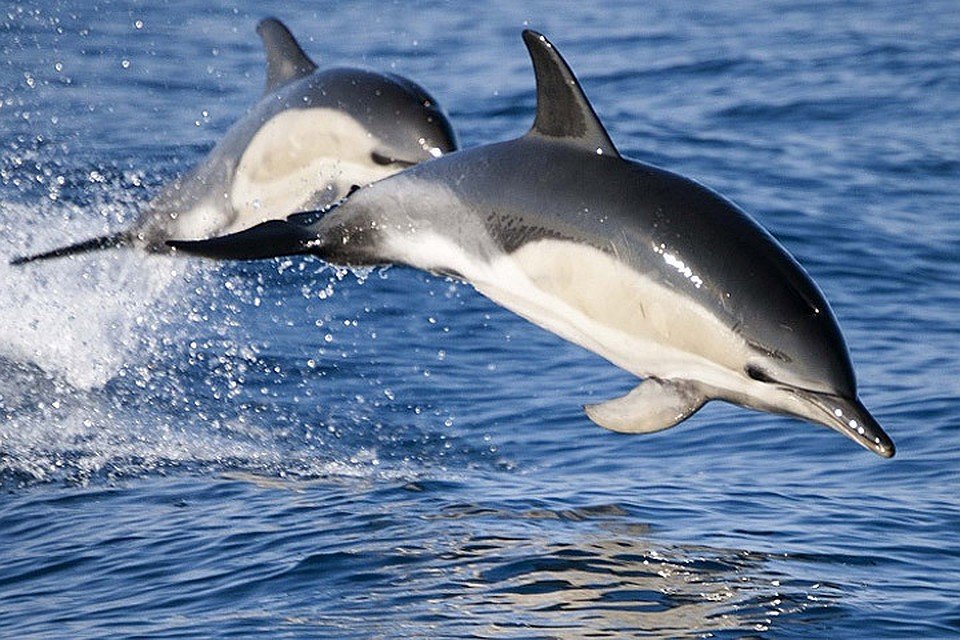 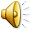 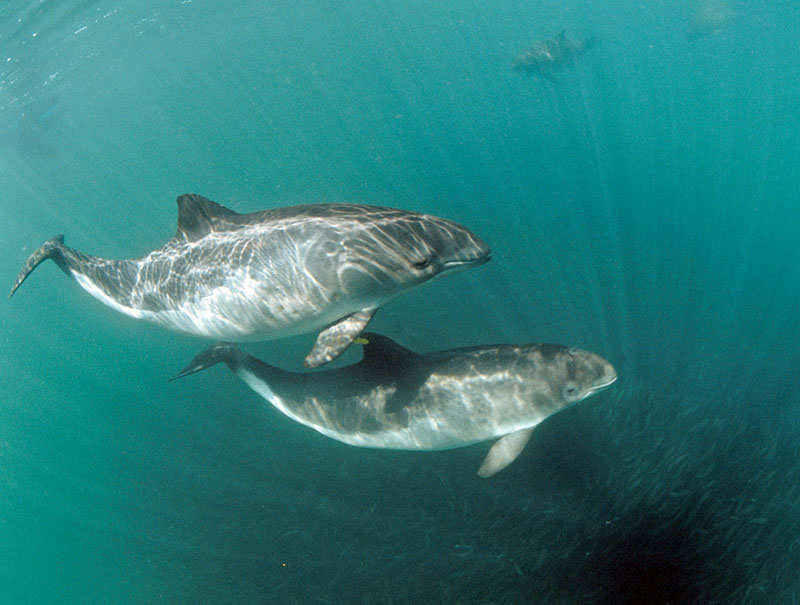 Черного и Азовского моря
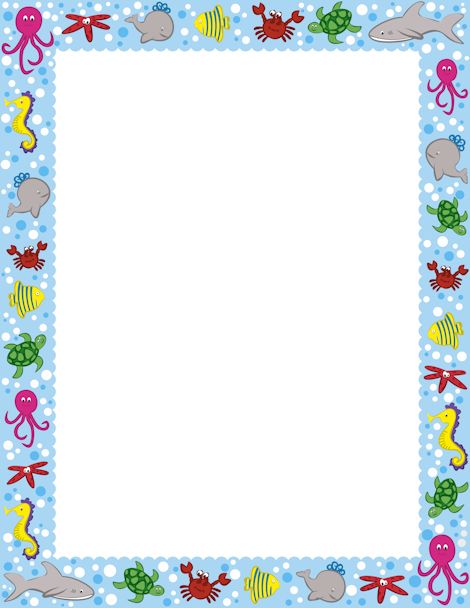 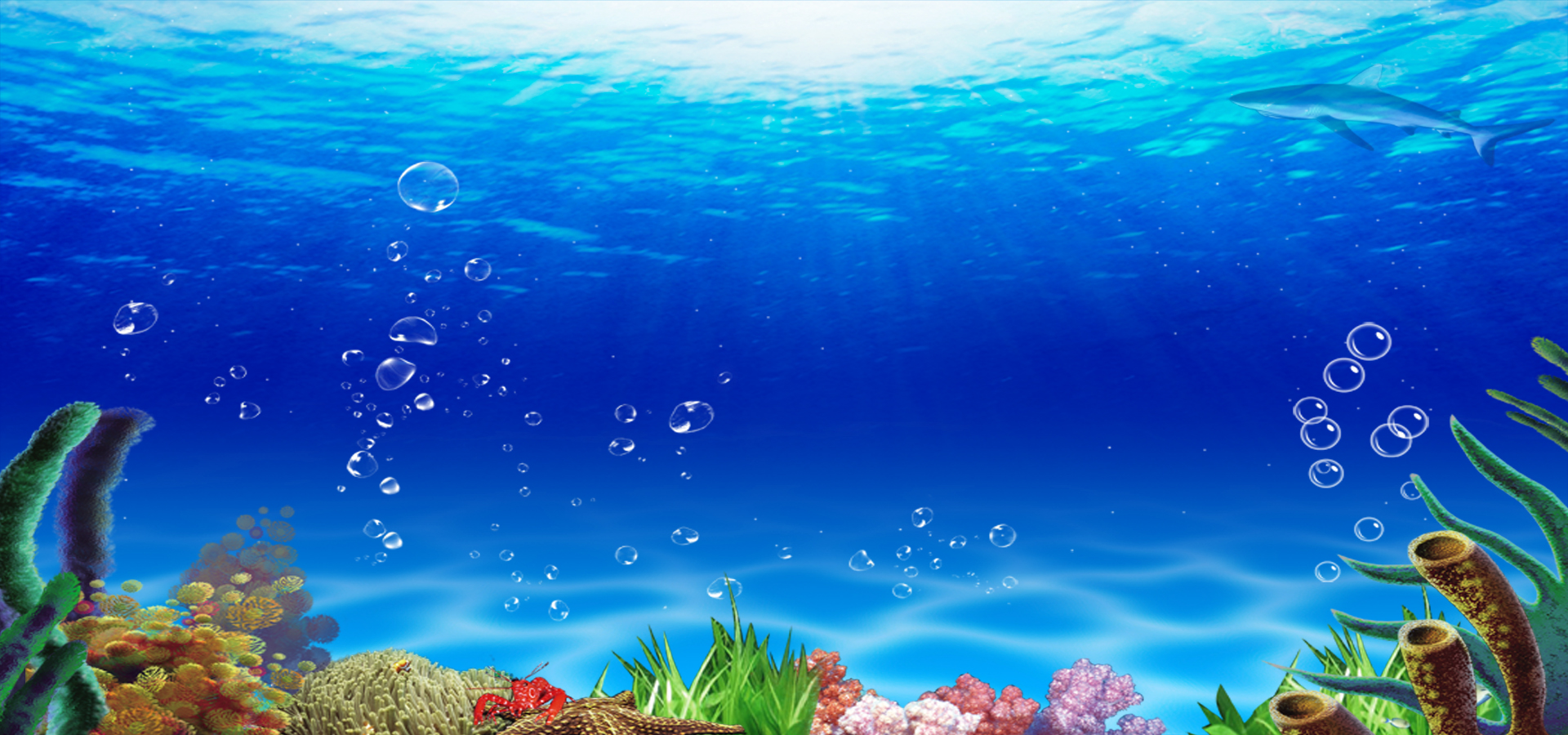 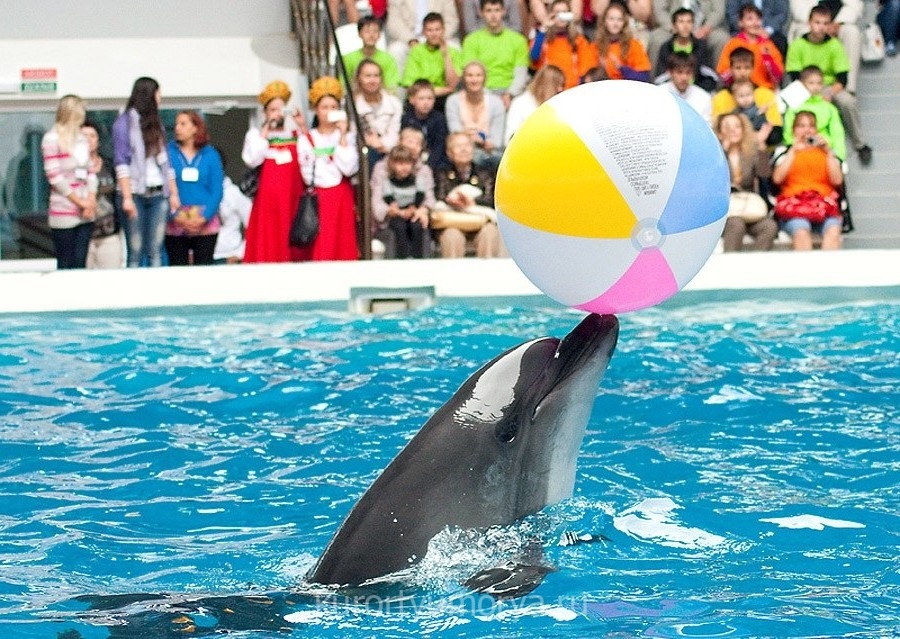 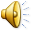 В дельфинарии